Актуальная ситуация школьного обучения детей с РАС в России
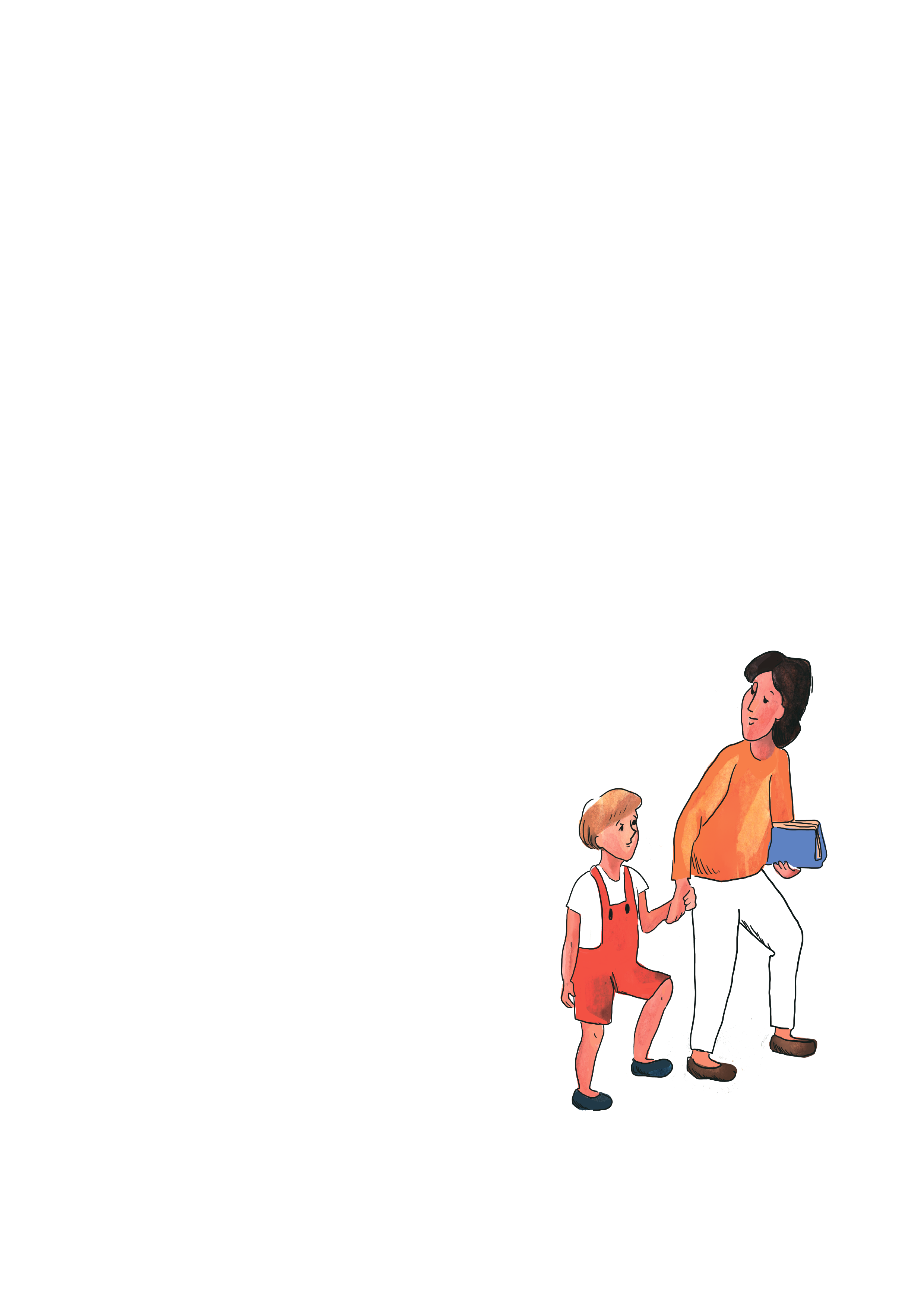 Фощунова Наталья Александровна
поведенческий аналитик ВСВА, IBA, CBA-S,учитель-дефектолог 
Супервизор ресурсных классов 
Преподаватель курсов повышения квалификации для учителей, тьюторов и специалистов на базе Школы Юлии Эрц
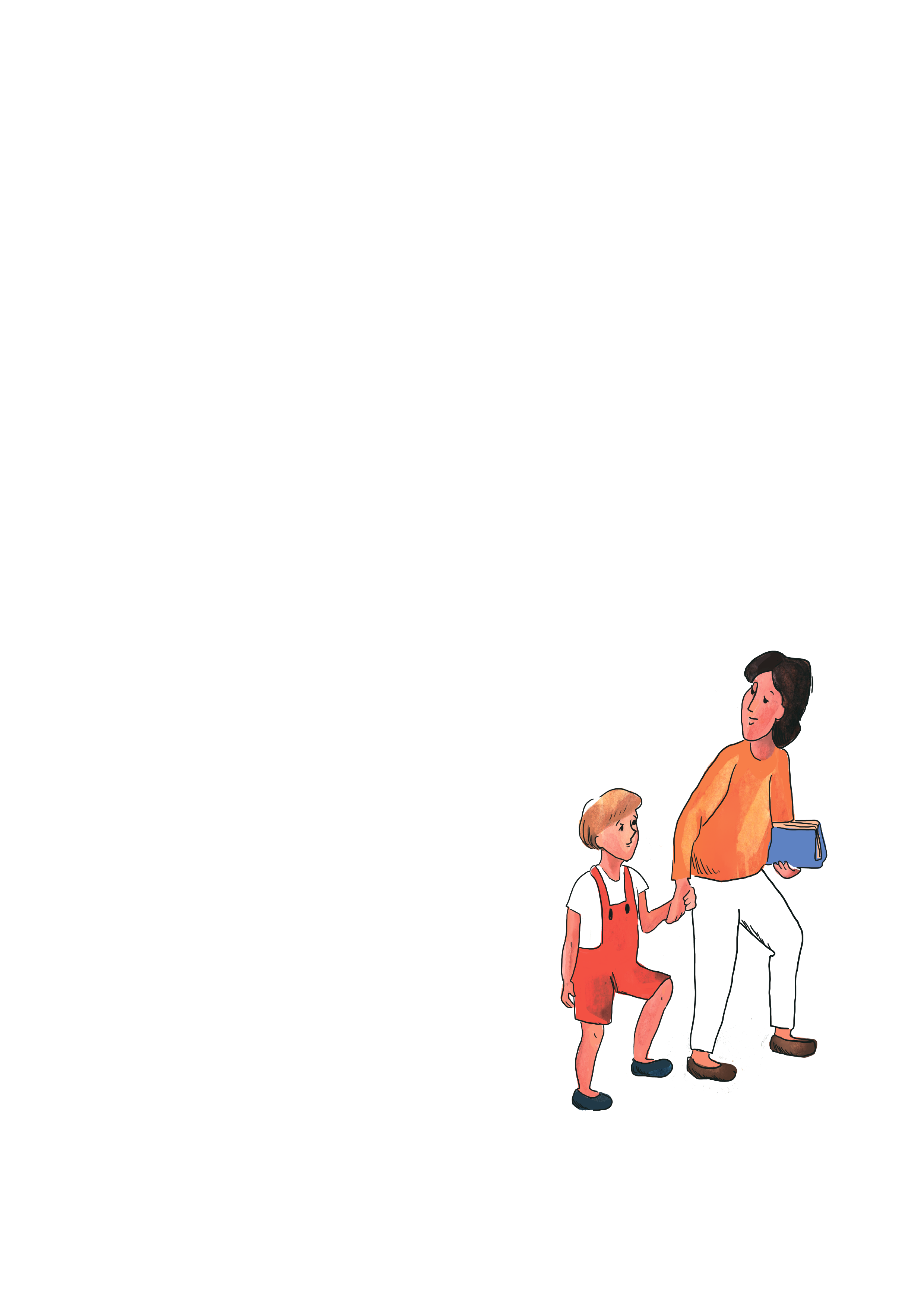 ФГОС НОО РАС (2016 г.)
Вариант 8.1 – РАС (4 года обучения)

Вариант 8.2 – РАС и ЗПР (4+1 или +2 года обучения)

Вариант 8.3 – РАС, осложненное интеллектуальным нарушением (легкой формы)  (4+2 года обучения)

Вариант 8.4 - РАС, осложненное интеллектуальным нарушением (умеренной, тяжелой, глубокой формы, тяжелыми и множественными нарушениями развития) (6 лет обучения)
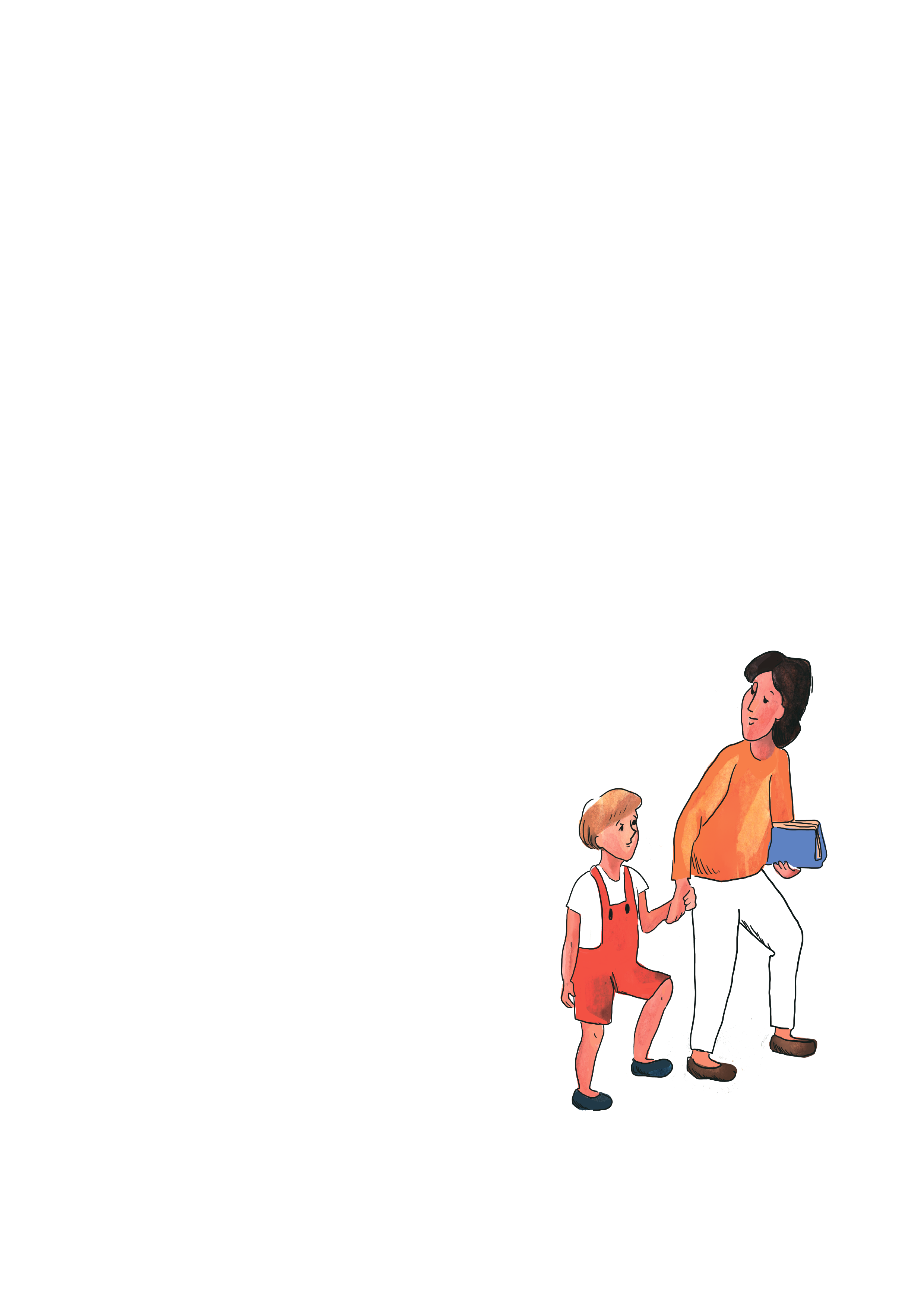 Образовательные модели школьного обучения детей с РАС в России
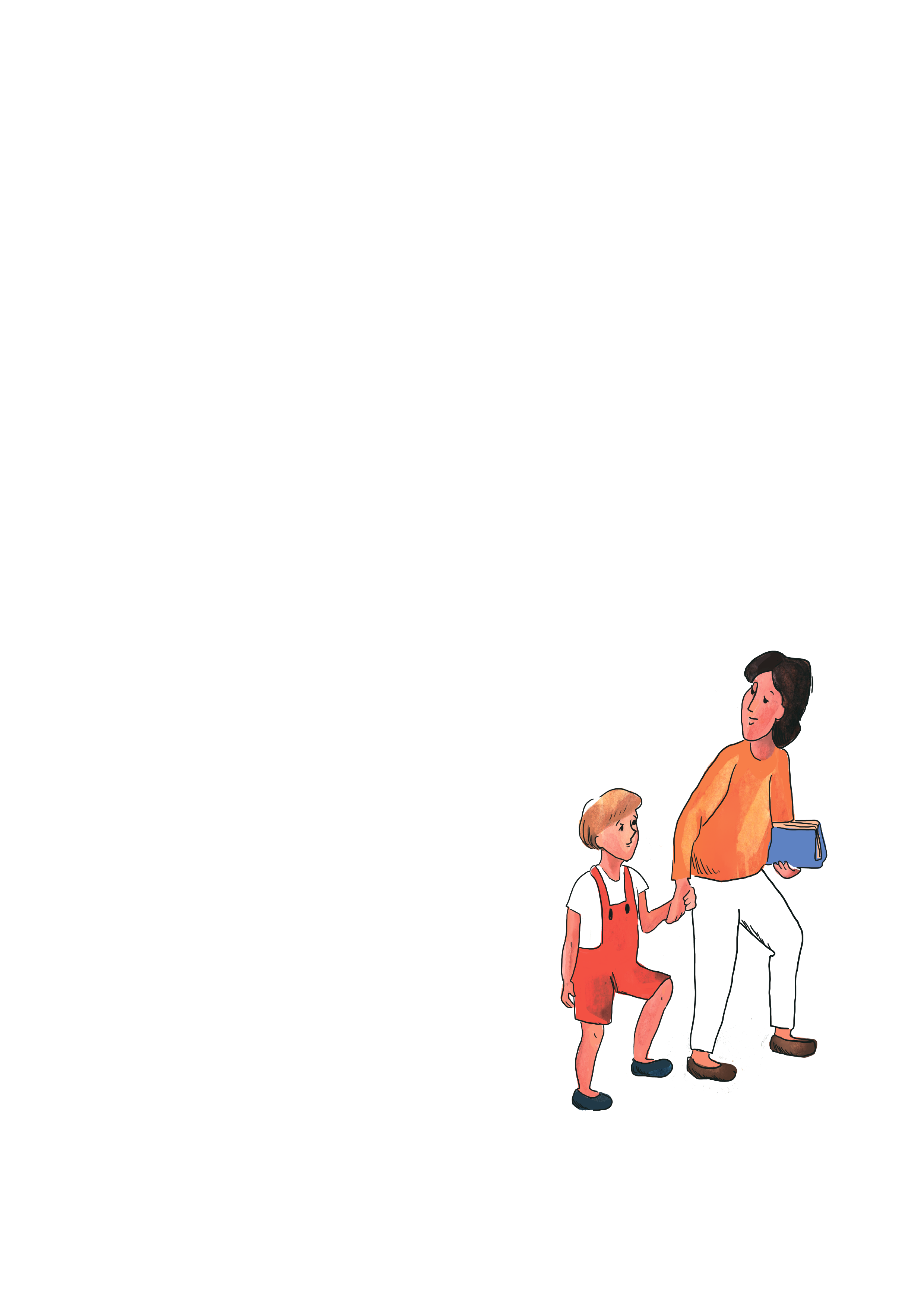 2015 — пилотный проект «Инклюзивная молекула» Московского департамента образования. Объединил две школы с уже открытыми ресурсными классами и семь новых школ (школы получили частичное финансирование на открытие ресурсных классов).
2015 — правительство Воронежской области открывает ресурсные классы в трех школах, предоставляя полное государственное финансирование.
2016 — создано и опубликовано пособие «Ресурсный класс»
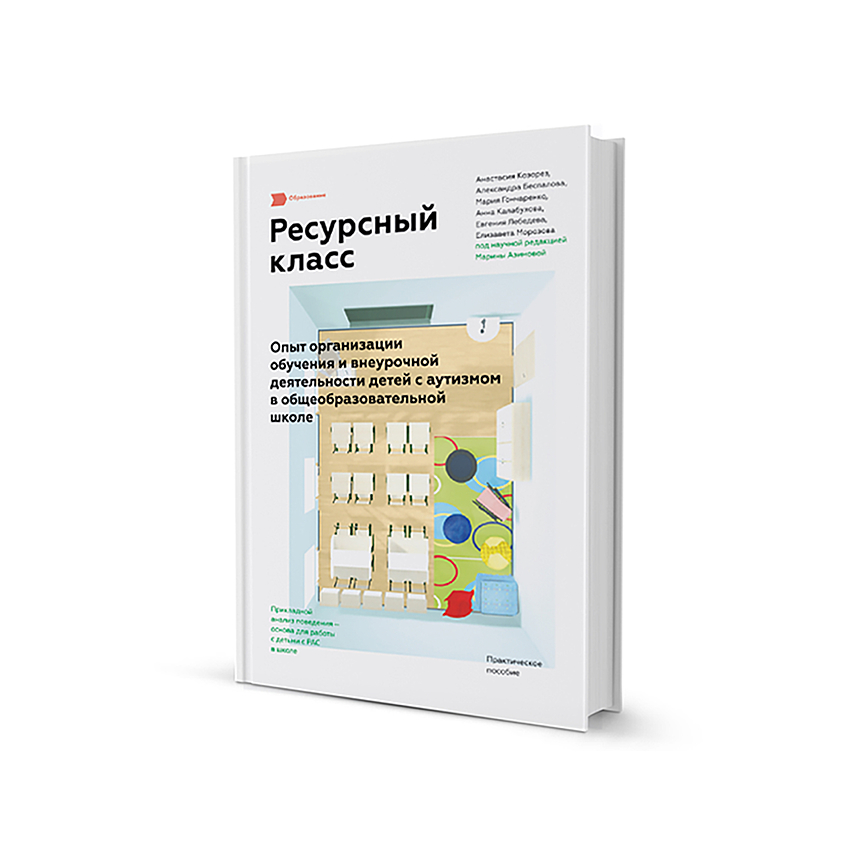 Пособие можно бесплатно скачать на сайте ассоциации  www.autizmregions.ru
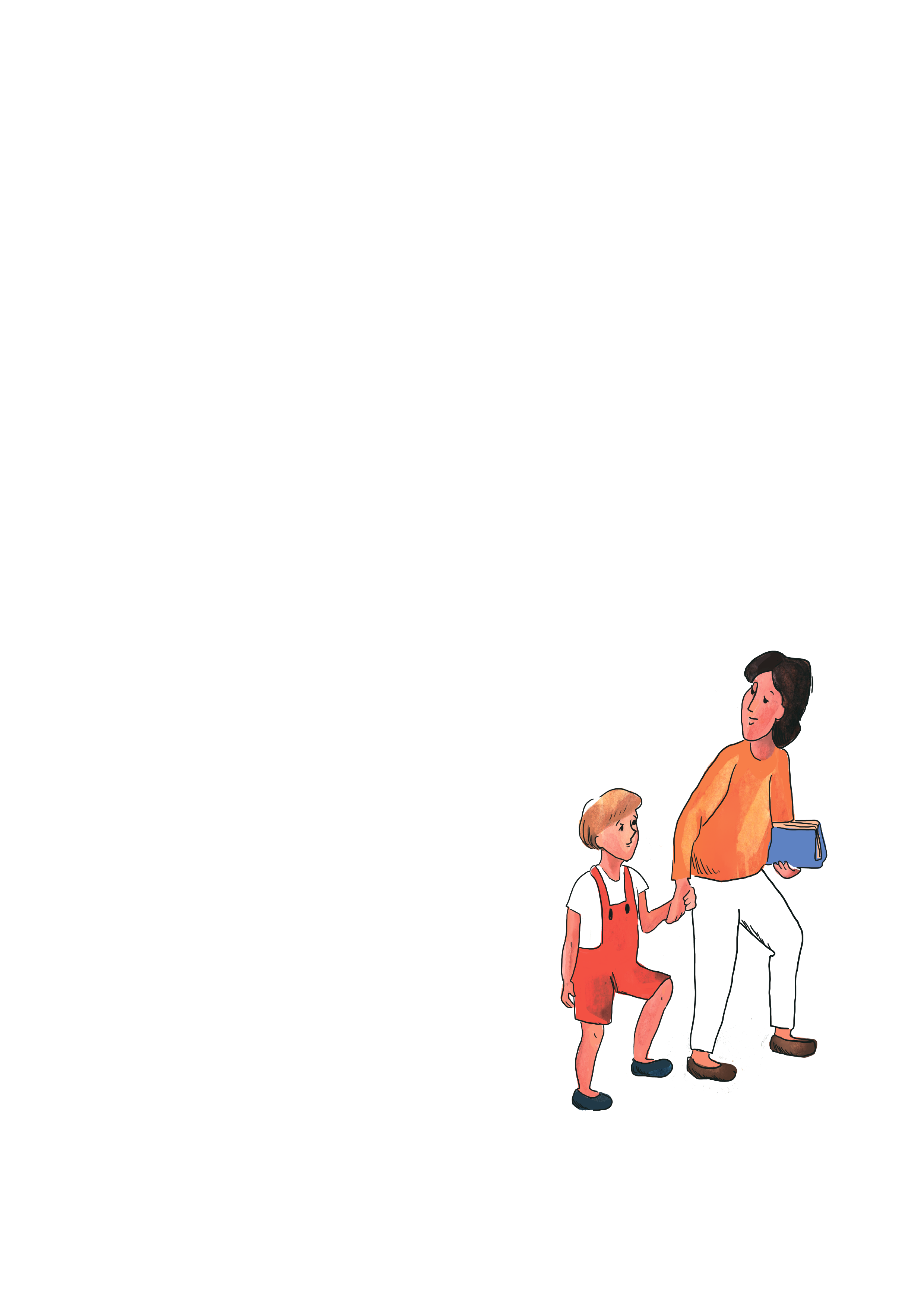 Командная работа – залог успешного функционирования ресурсного класса
АВА-куратор + супервизор АВА-программ
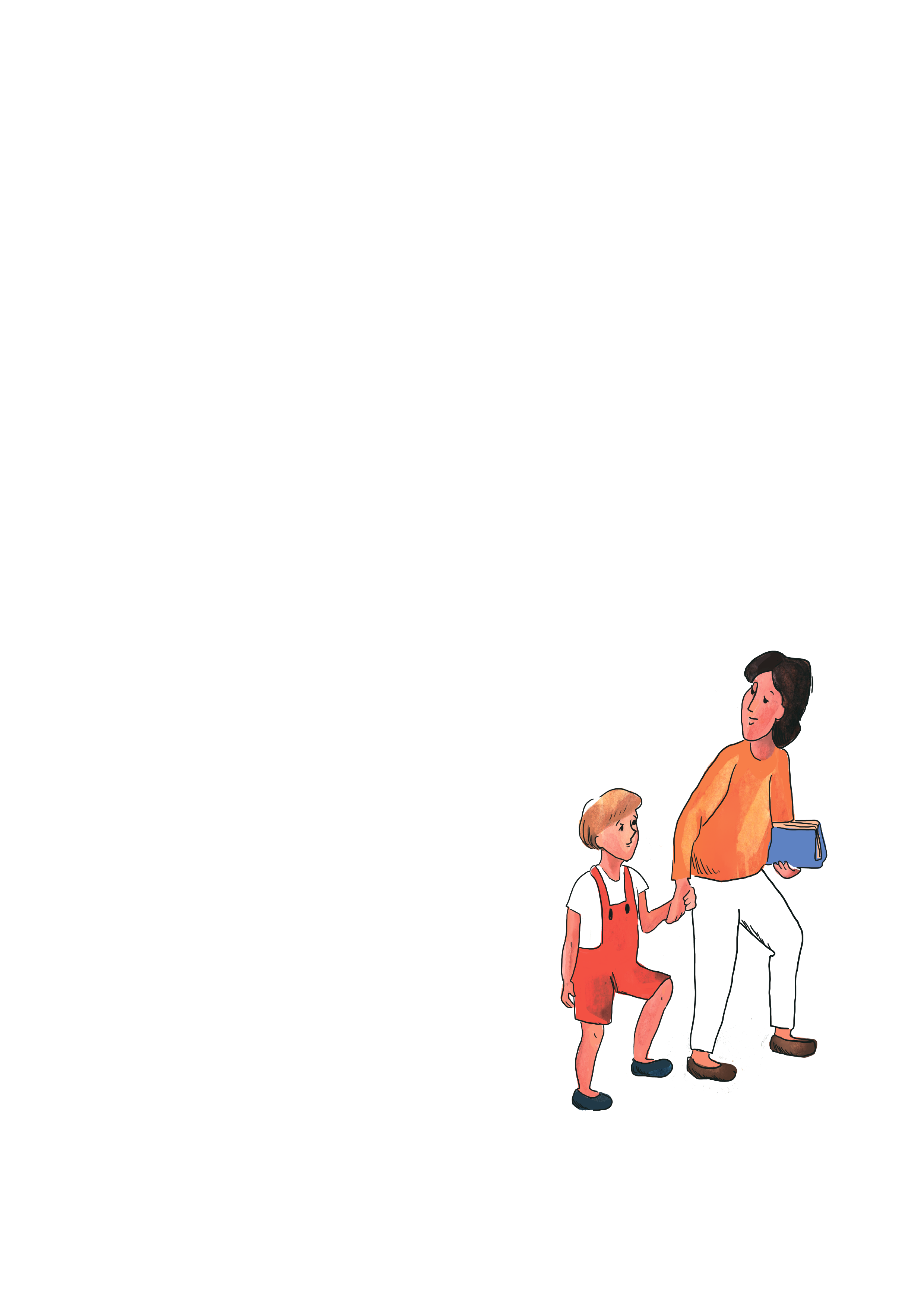 Требования к квалификации тьютора
Высшее педагогическое, дефектологическое или психологическое образование
Профстандарт тьютора (Приказ Минтруда России №53н от 30 января 2023 года
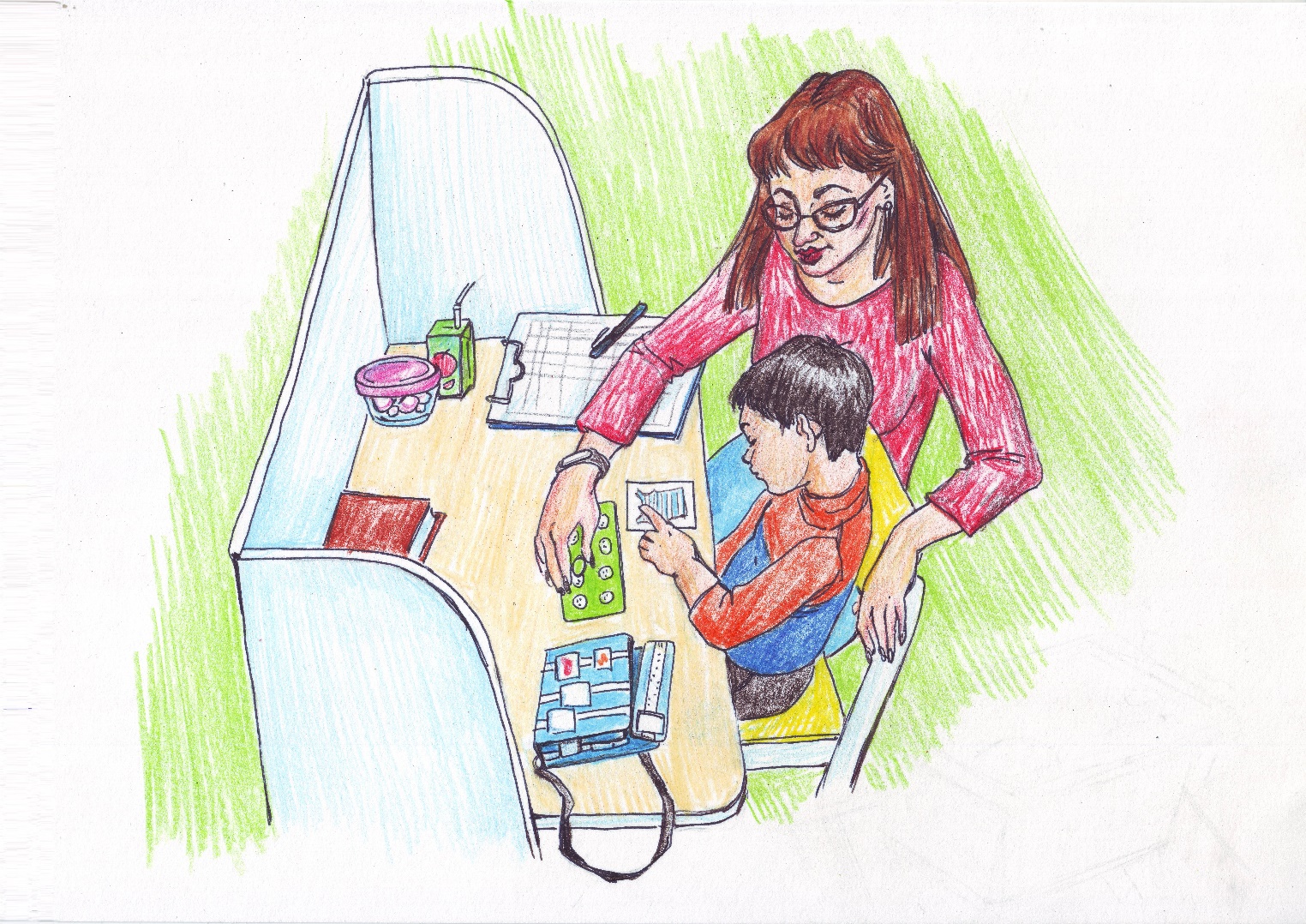 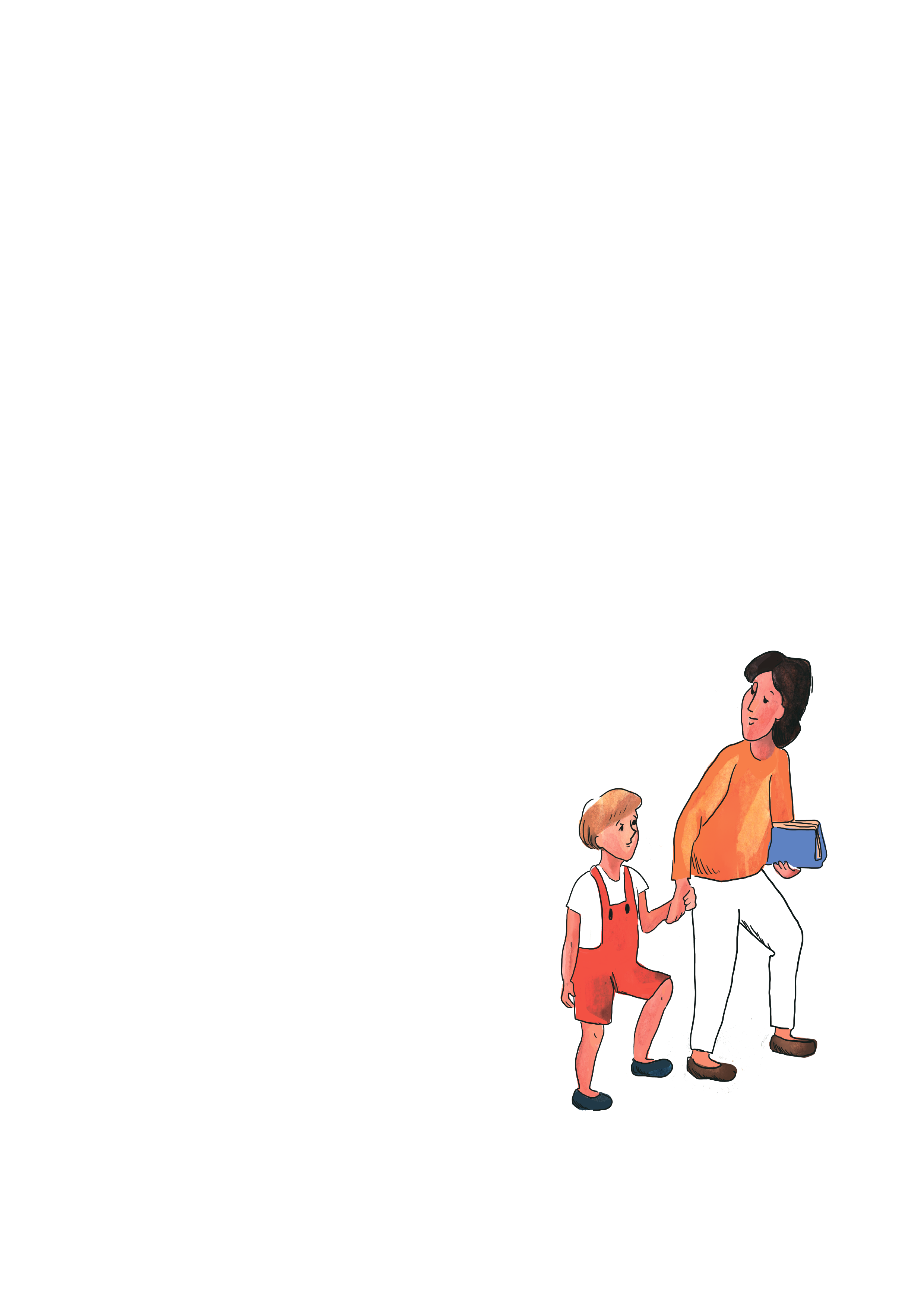 Трудовые функции тьютора из профстандарта
Раздел 3.7. Обобщенная трудовая функция «Тьюторское сопровождение обучающихся» стр.41
Подразделы:
Трудовые действия
Необходимые умения
Необходимые знания
Реализовывать адаптированную образовательную программу с применением методов ПАП
Основы АВА
Методы, приемы, технологии организации образовательного процесса для обучающихся с ОВЗ…включая методы прикладного анализа поведения…
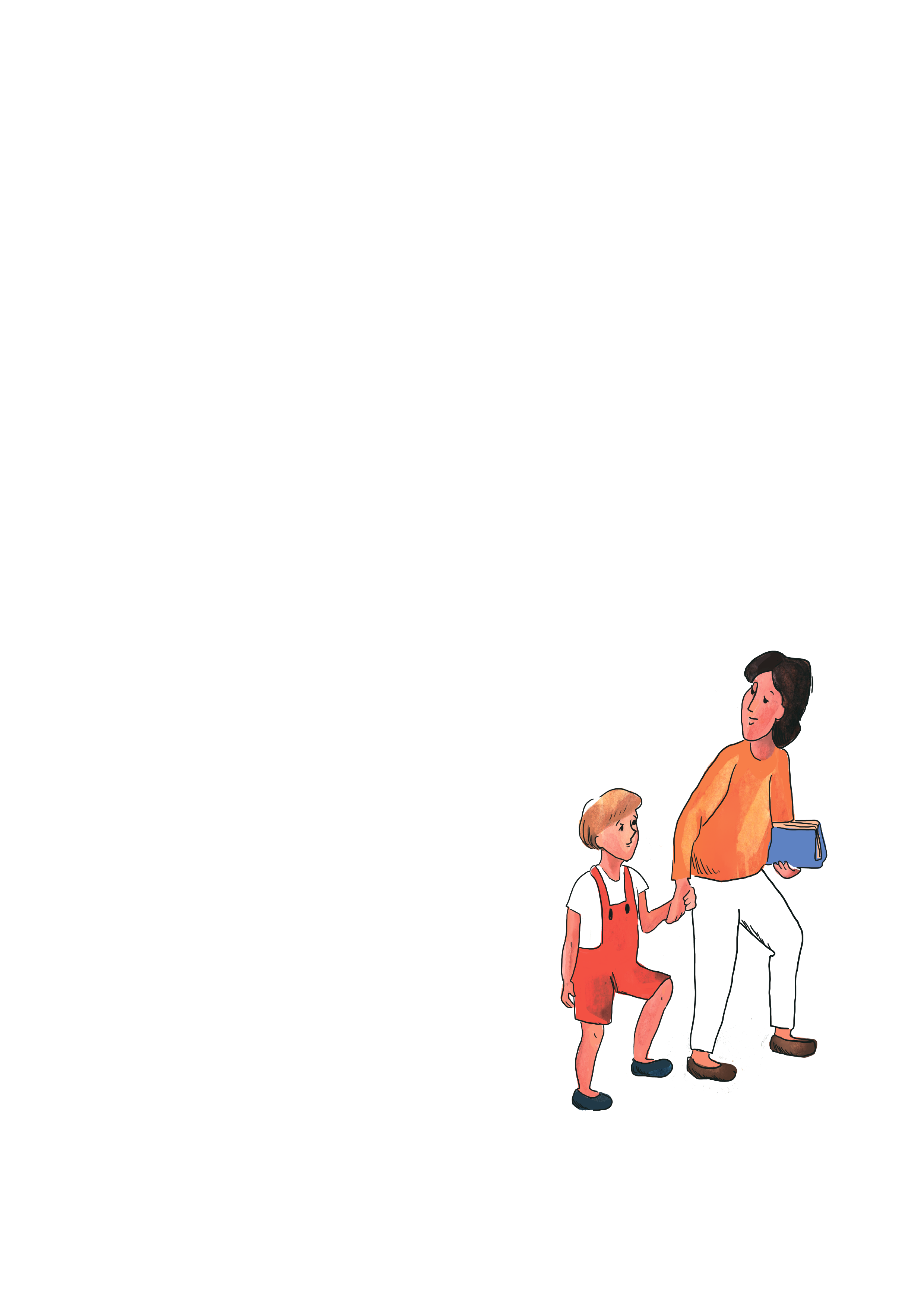 Ассоциация родительских НКО России «Аутизм – регионы»
86 НКО из 30 регионов России, которые  объединились, чтобы вместе с государством и обществом создавать систему помощи людям с аутизмом, основанную на научно доказанных методах и доступную каждой семье.
12 апреля ассоциации исполнилось 7 лет.
Ассоциация помогает маленьким НКО в финансировании ресурсных групп, ресурсных классов, мастерских и квартир сопровождаемого проживания  для детей, подростков и взрослых  с РАС.
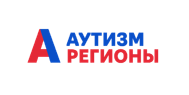 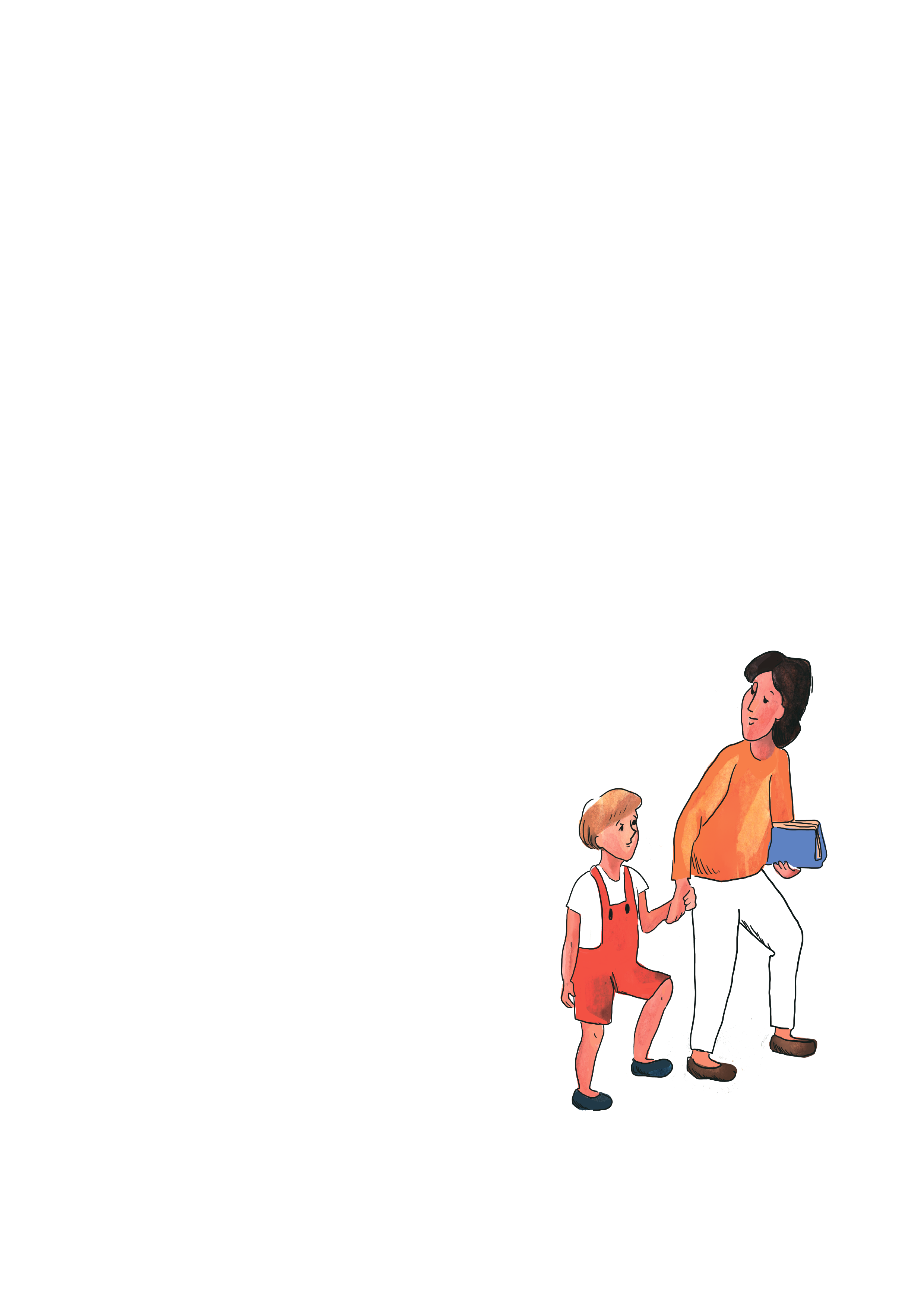 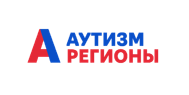 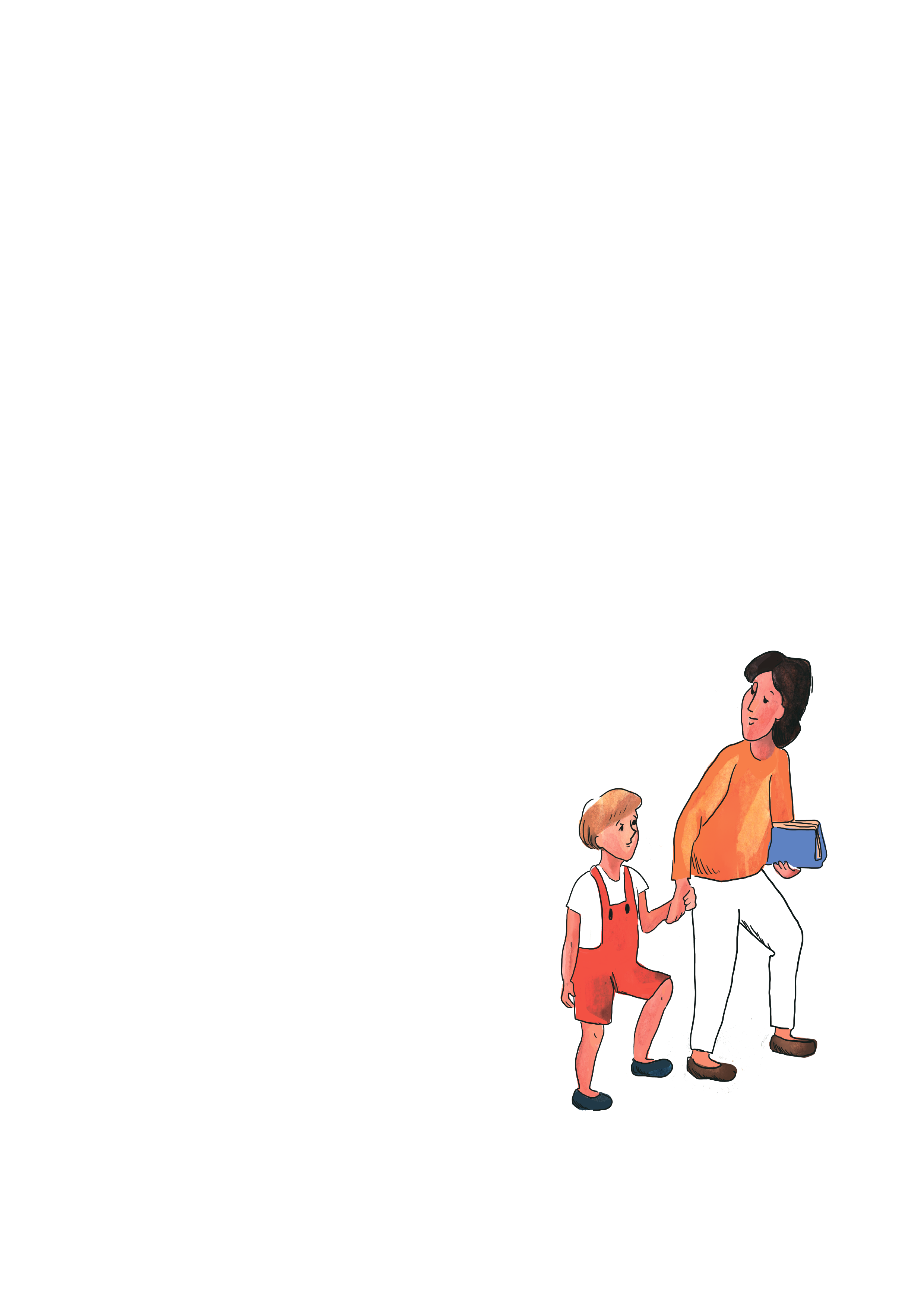 Основная цель форума — создание инклюзивной среды, где каждый ребенок может достичь своего потенциала и успешно развиваться.
Ключевая тема форума - «Транзитное планирование». Участники события обсуждали вопросы, связанные с непрерывностью инклюзивного образования, разработкой программ социализации, адаптации и обучения, основанных на осознанном подходе к самоопределению, самоидентификации и самореализации каждого ребенка на всех этапах их развития.
Результат форума – разработка меморандума из восьми инициатив, разработанных представителями НКО, образовательных организаций, учреждений социальной защиты, здравоохранения, федеральной и региональной власти, вузов и бизнеса.
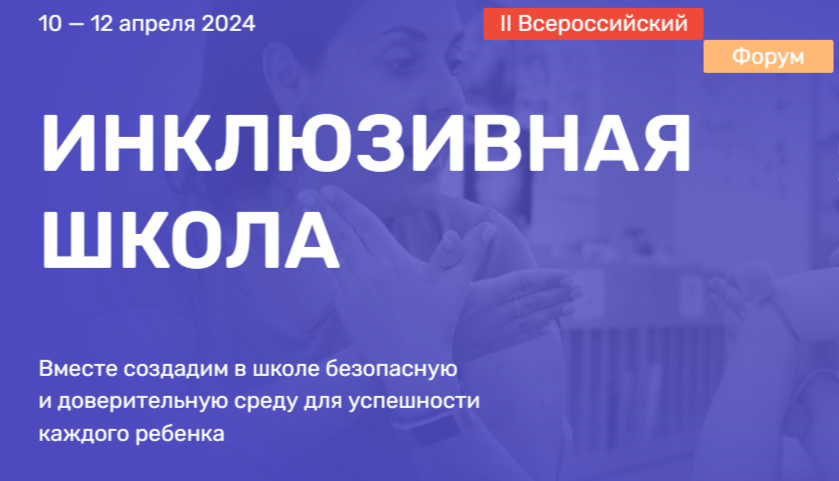 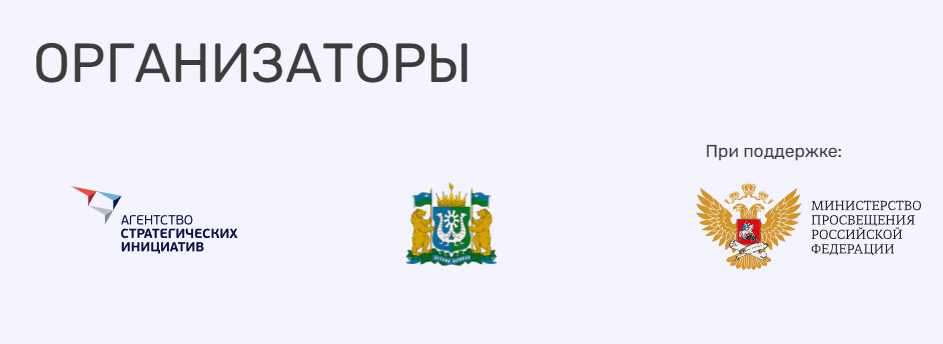 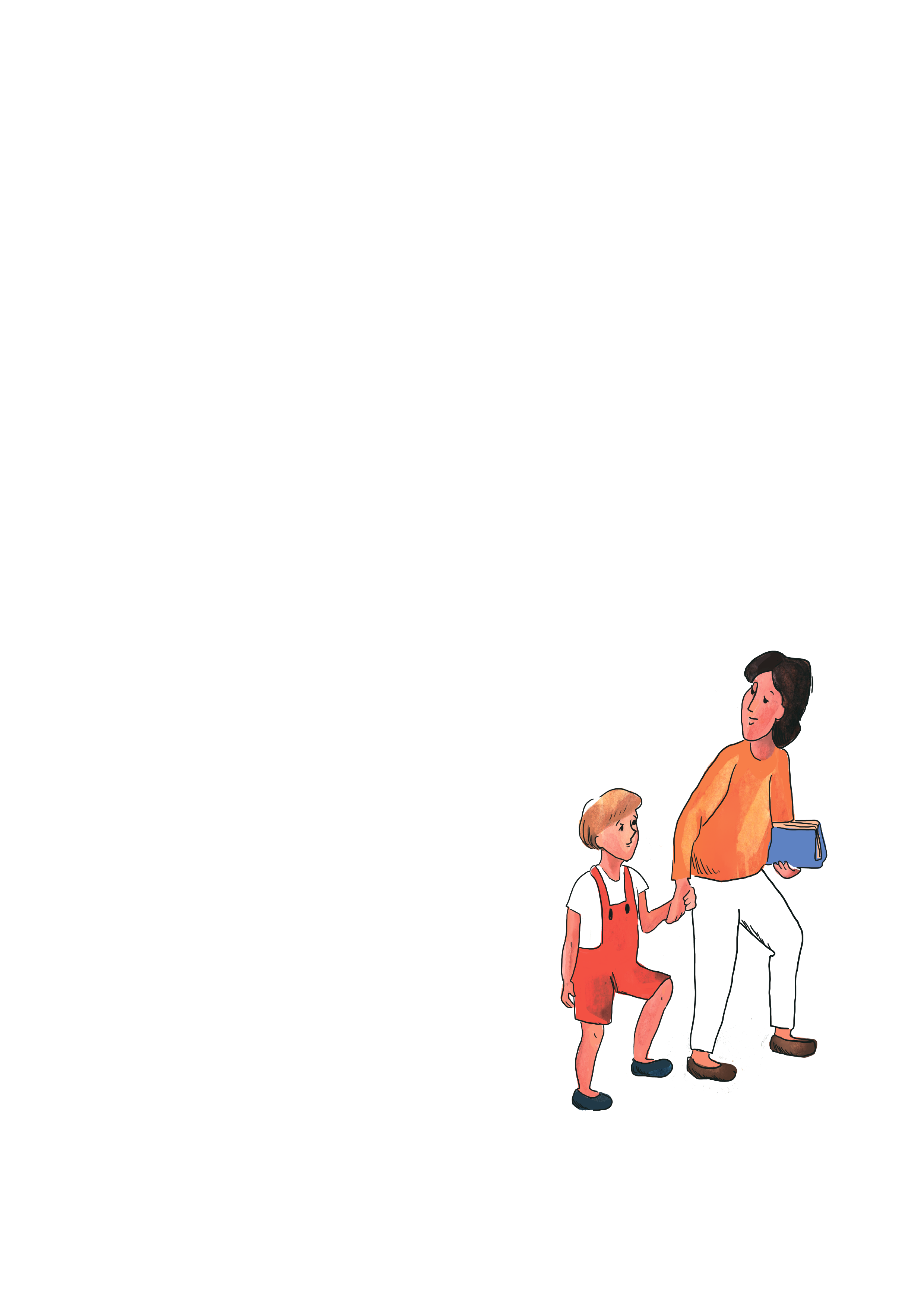 КПК «Организация, планирование и методы обучения в школе детей с РАС и другими нарушениями в развитии»
Спасибо за внимание!
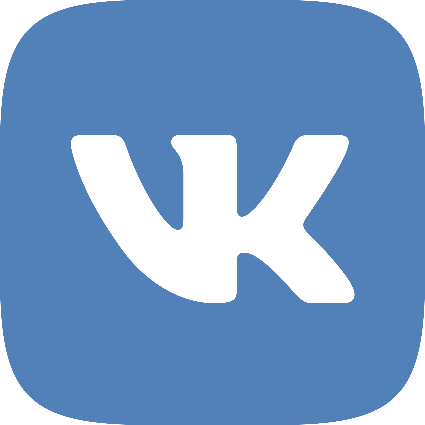 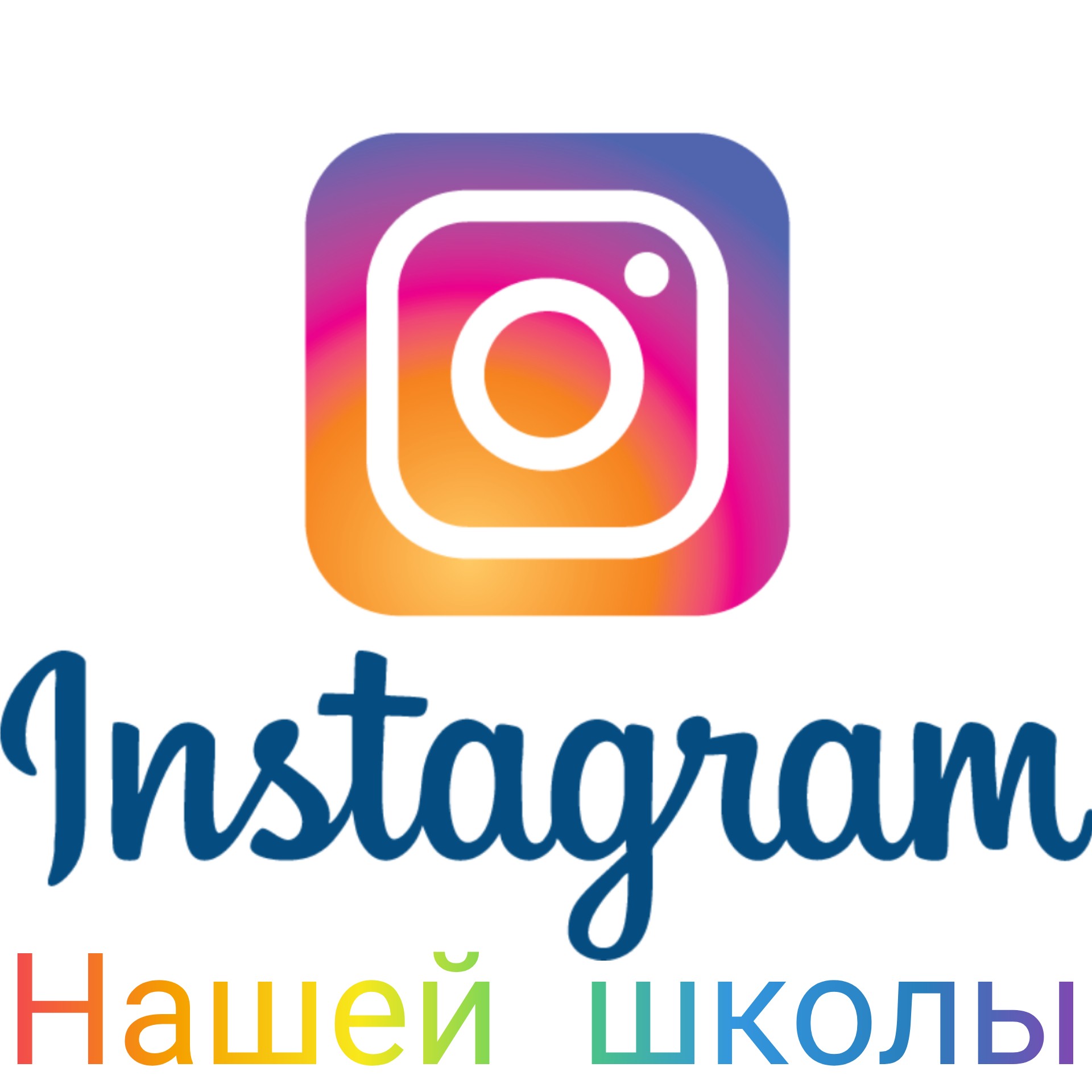